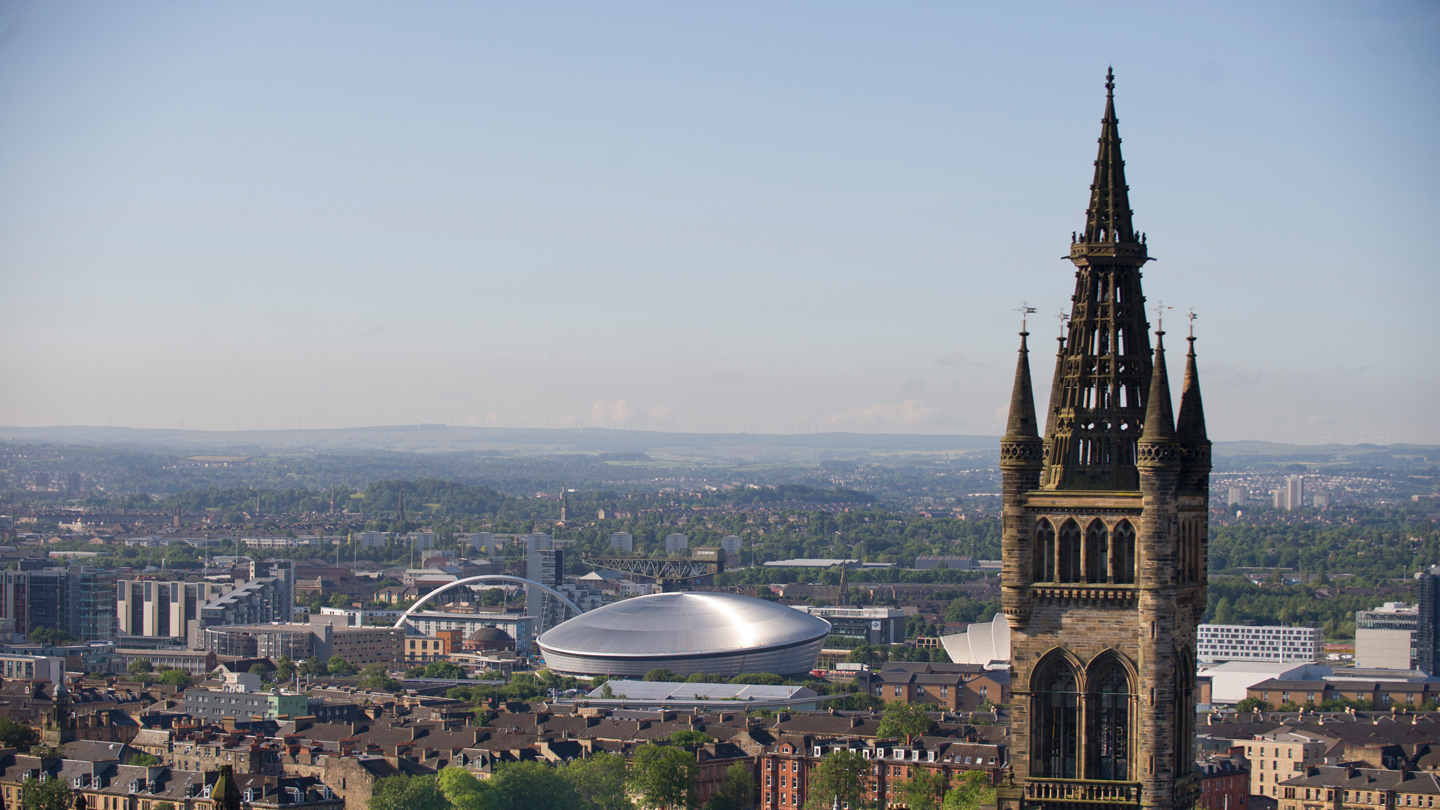 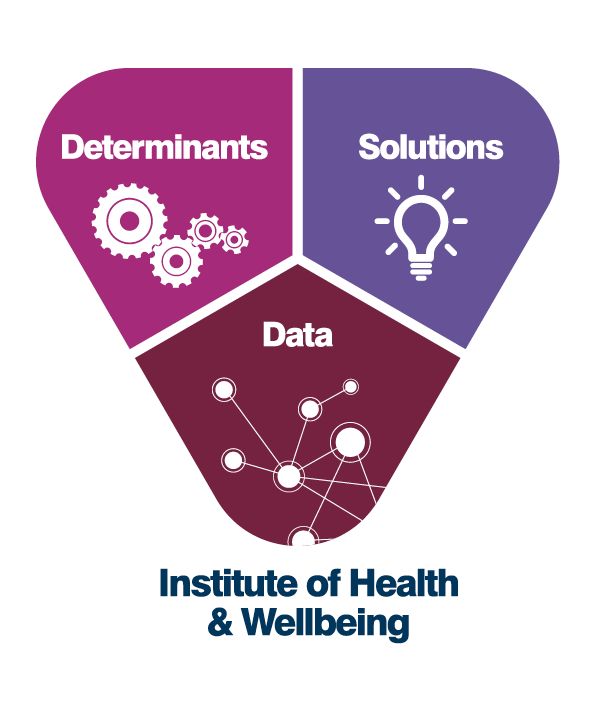 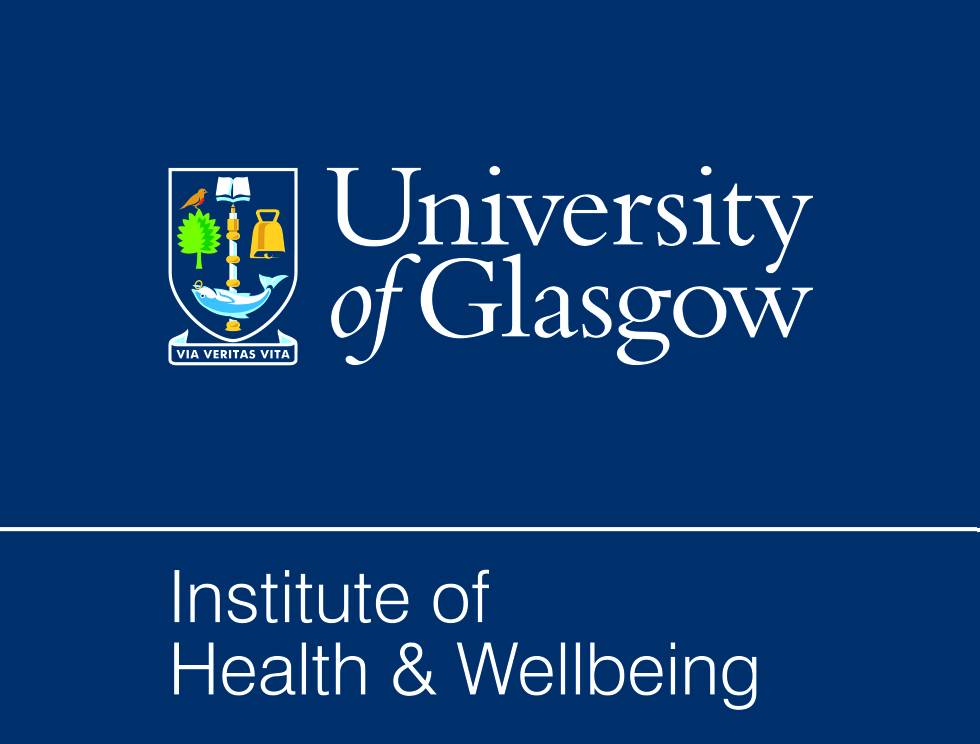 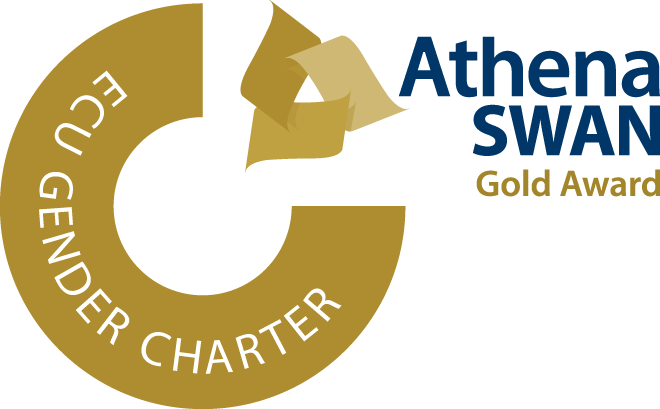 IHW Town Hall MeetingThursday 21 January 202111.30-12.30
Please ask questions via Chat to Asha or ‘Everyone’or by raising your virtual ‘hand’
All IHW guidelines https://www.gla.ac.uk/researchinstitutes/healthwellbeing/guidelines/ 

IHW guidance on good practice for remote studying for PGT and PGR students
https://www.gla.ac.uk/researchinstitutes/healthwellbeing/guidelines/remotestudy/

IHW guidance on good practice for remote working
https://www.gla.ac.uk/researchinstitutes/healthwellbeing/guidelines/remoteworking/

Tax relief at https://www.gov.uk/tax-relief-for-employees/working-at-home

Online suggestions and will be treated in confidence if you wish and can be submitted anonymously https://www.gla.ac.uk/researchinstitutes/healthwellbeing/staffstudent/suggestions/
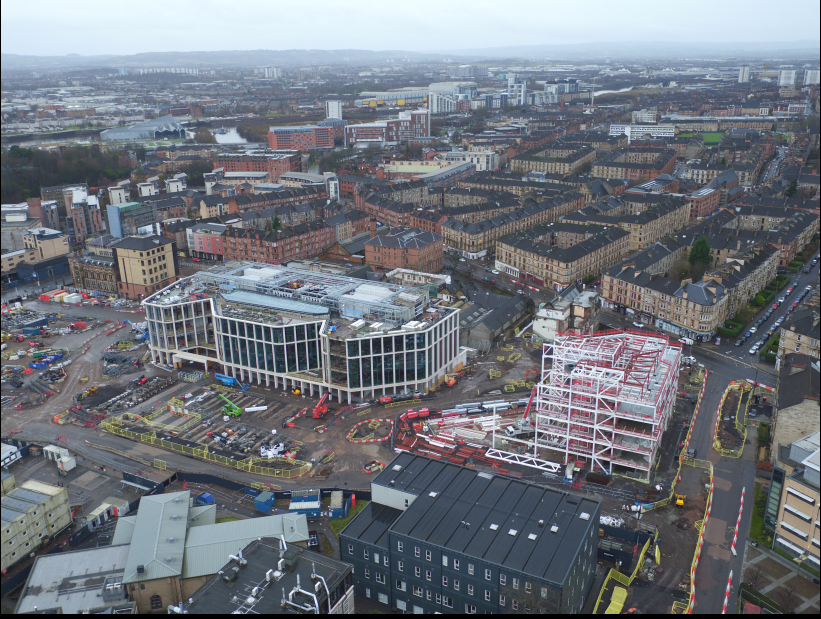 Advanced Research Centre (ARC)
Clarice Pears
Drone Progress Photographs taken 17th January 2021
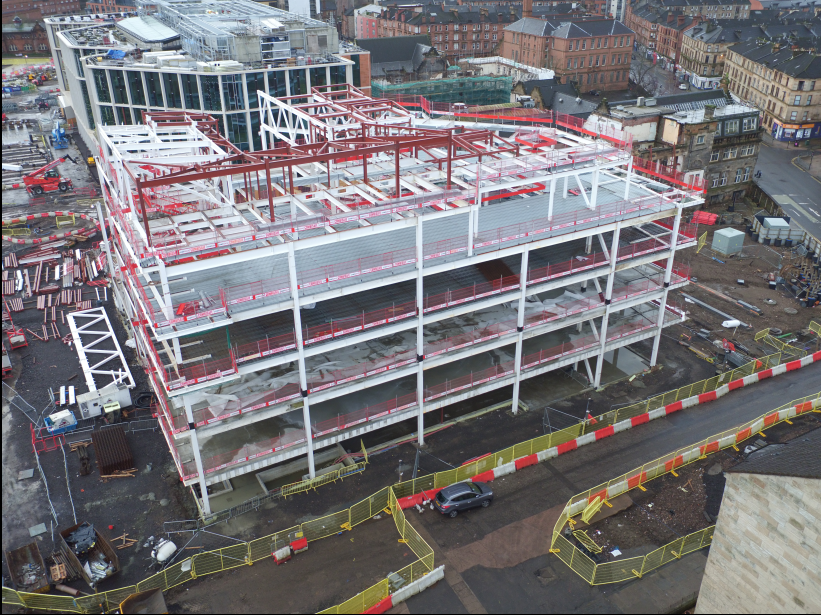 Byres Road
University Place
Drone Progress Photographs taken 17th January 2021
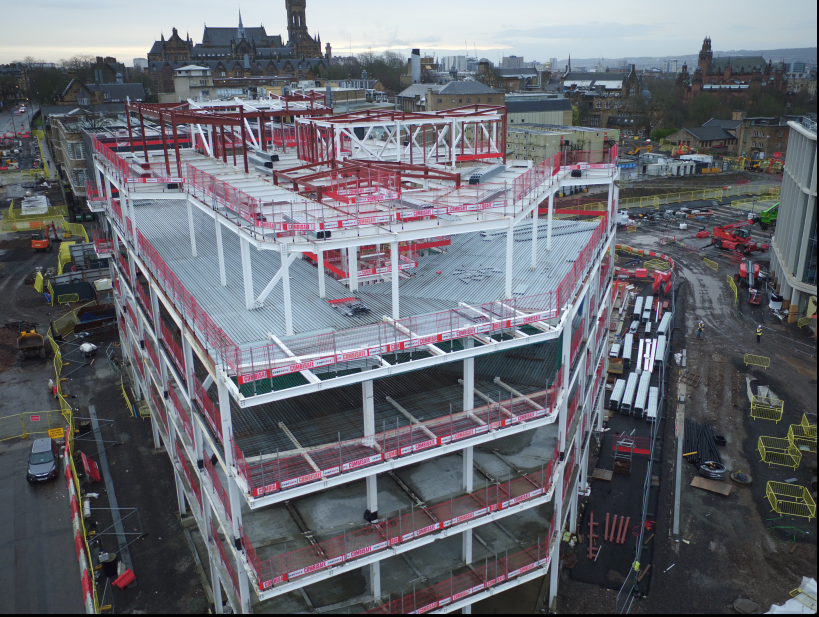 Drone Progress Photographs taken 17th January 2021
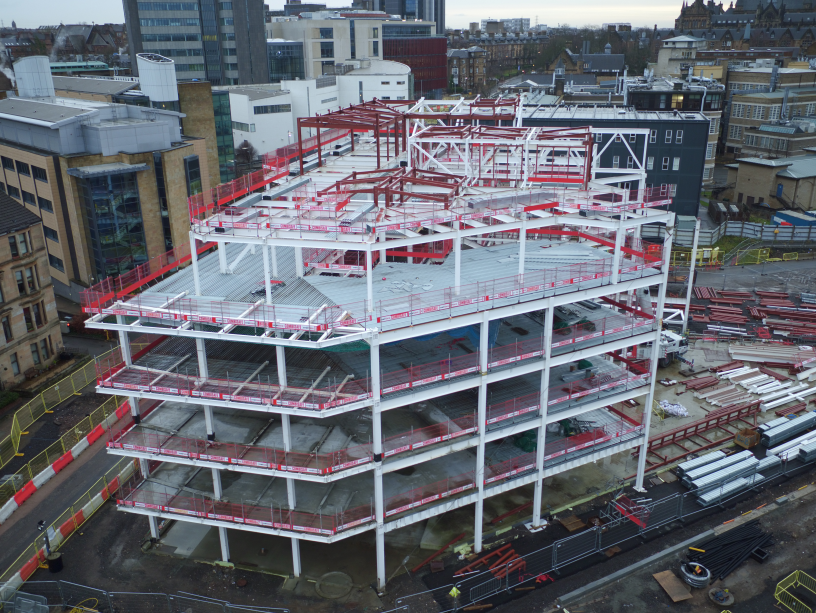 Drone Progress Photographs taken 17th January 2021
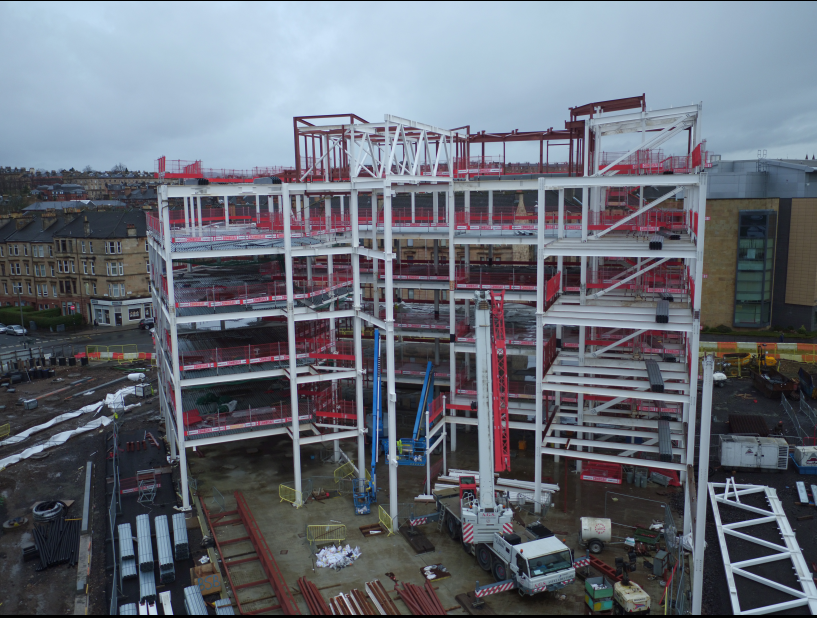 Byres Road
Drone Progress Photographs taken 17th January 2021